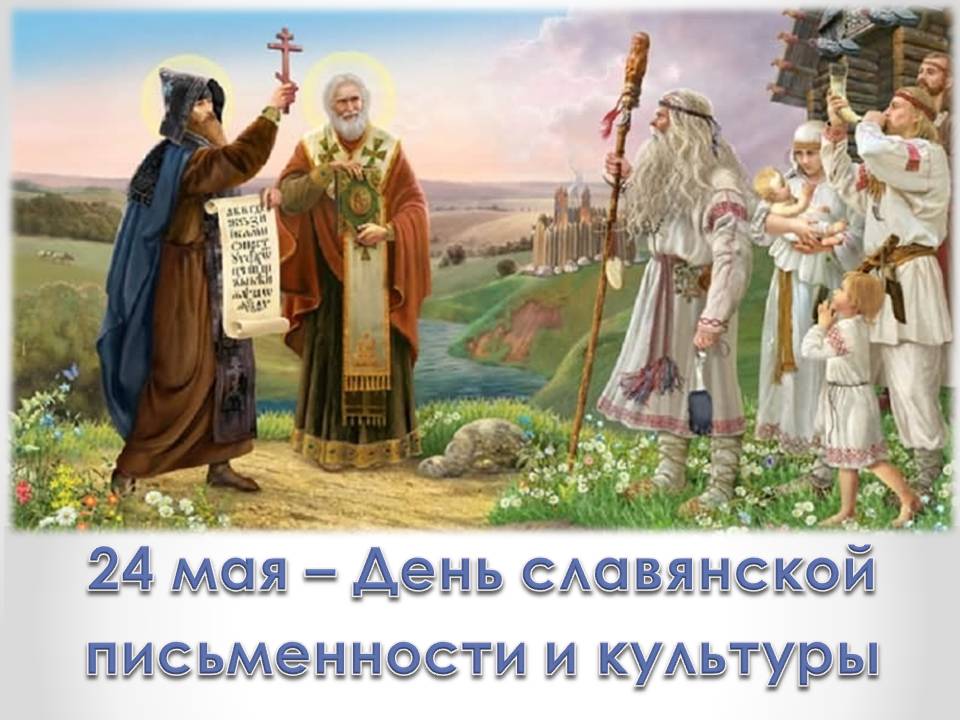 Братья Кирилл и Мефодий
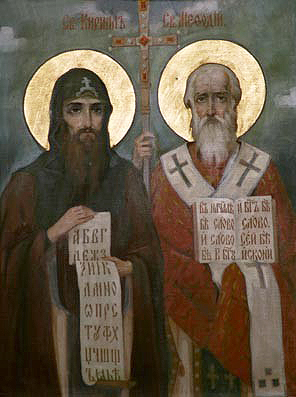 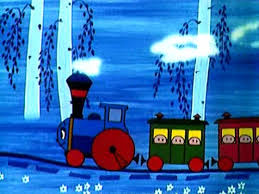 Станция «ПеРвобытная»
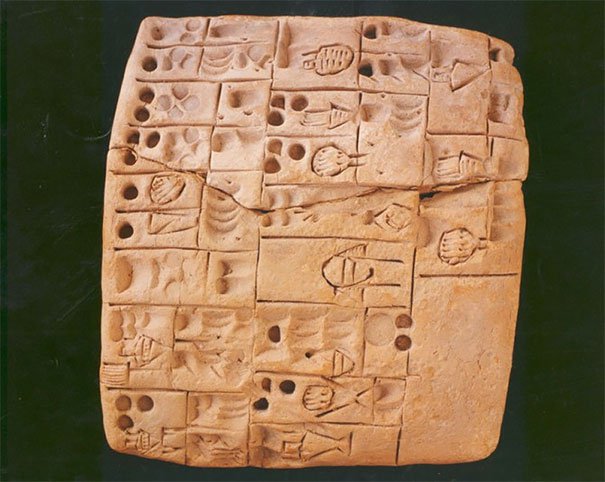 Наскальные рисунки-послания
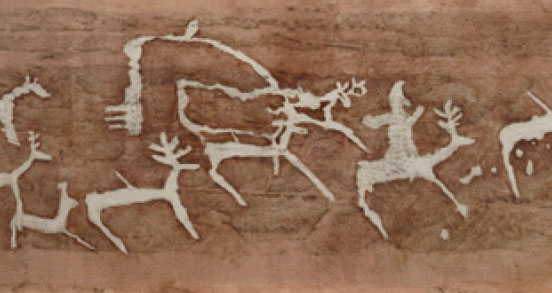 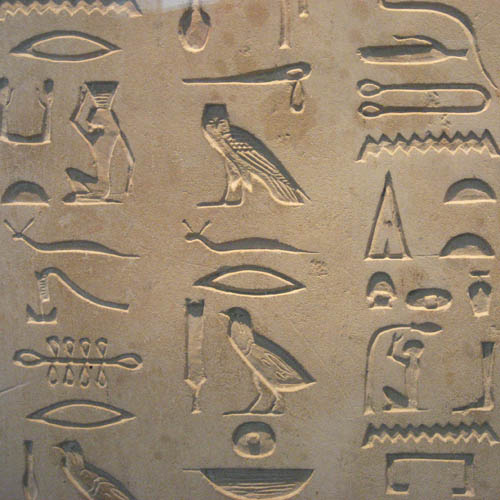 Рисунки-символы
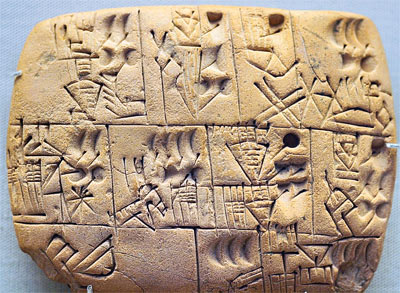 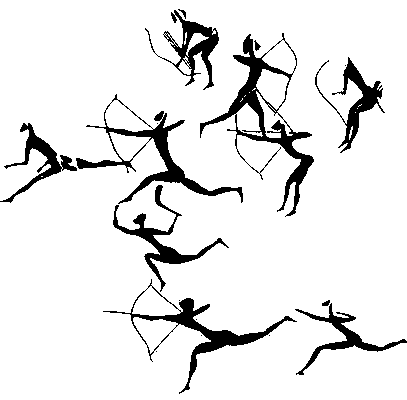 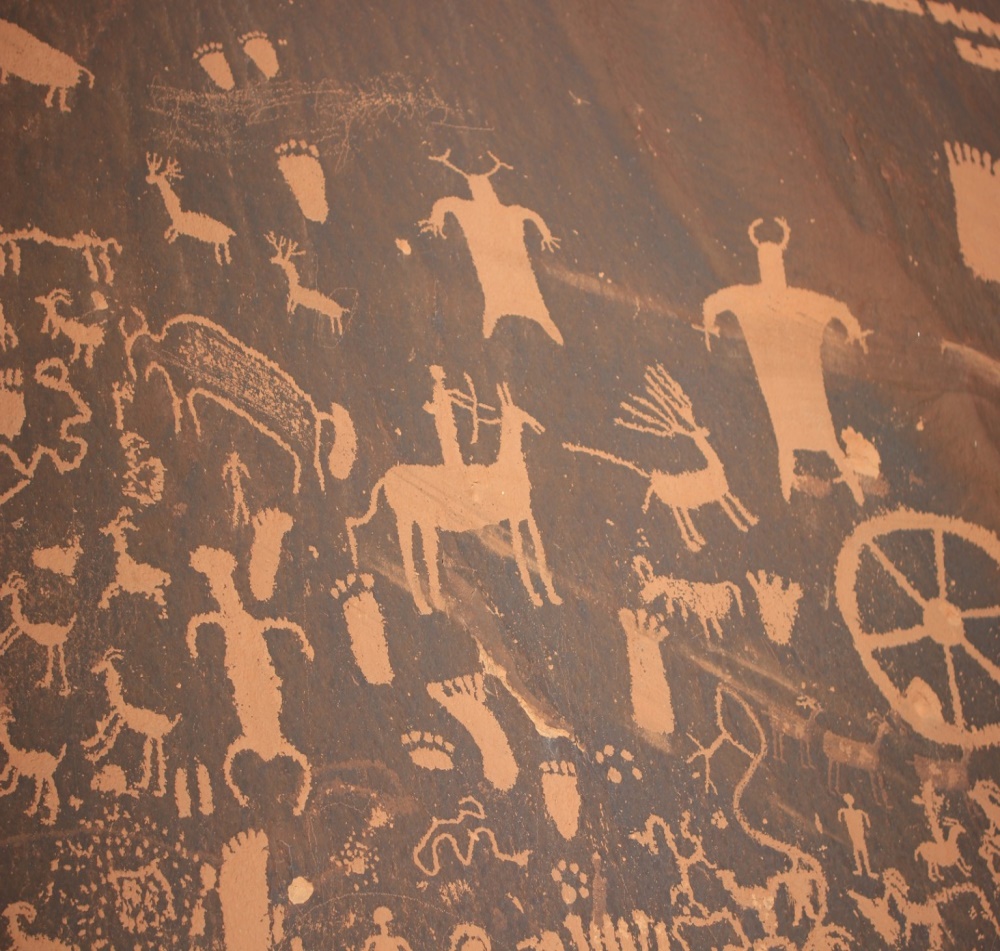 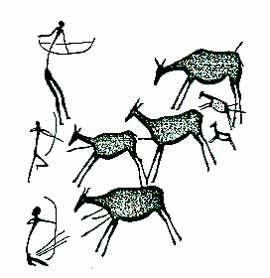 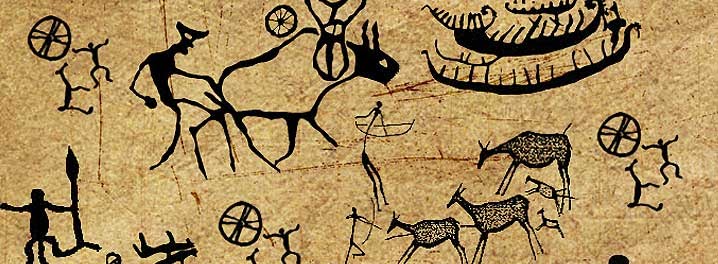 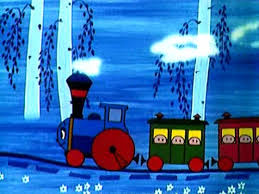 Станция «Историческая»
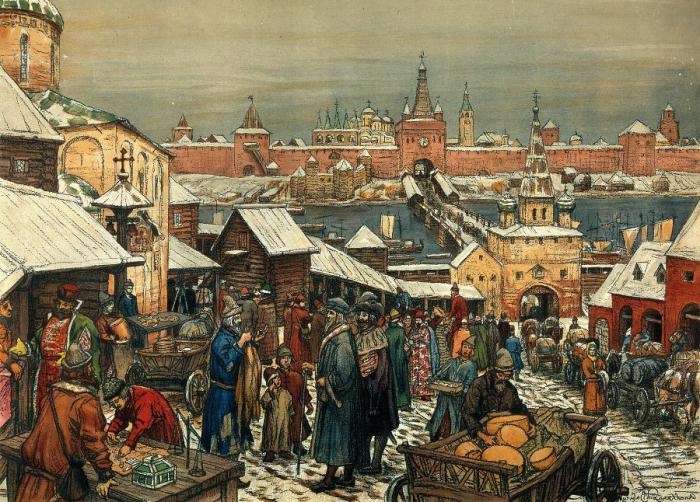 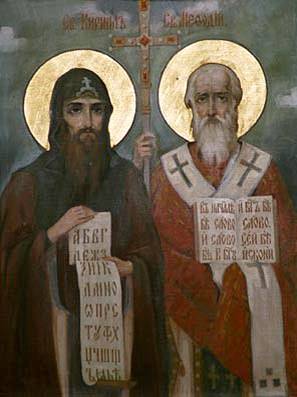 Глаголица и Кириллица
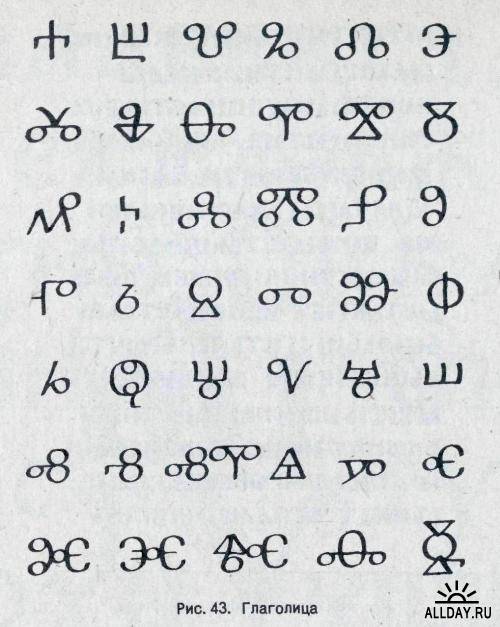 В монастырской келье узкой…
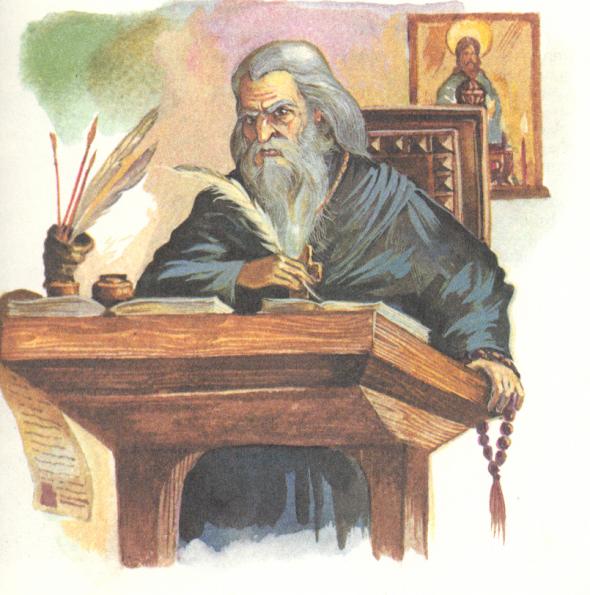 Печатная машина
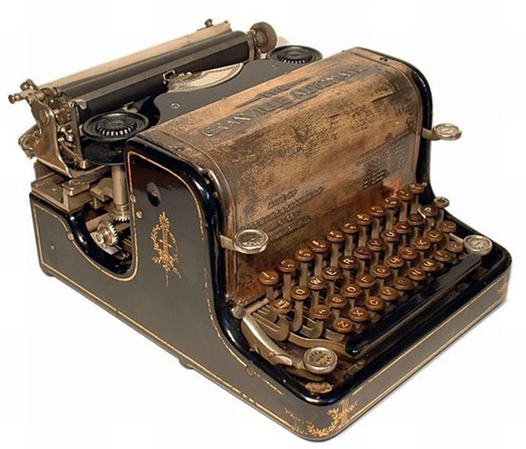 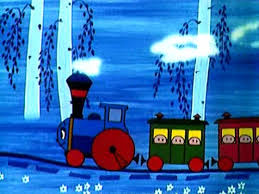 Станция «музыкально-игровая»
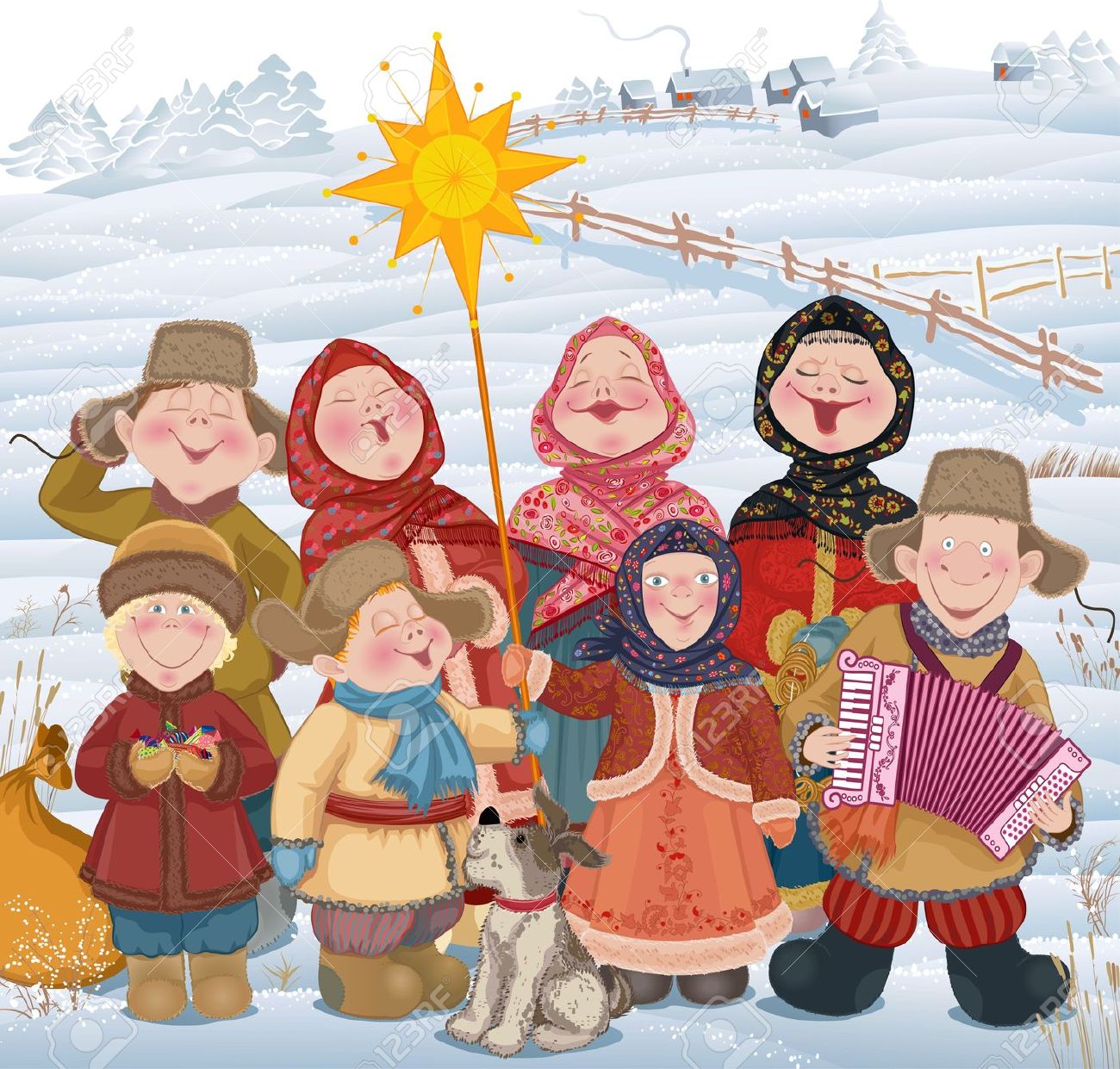 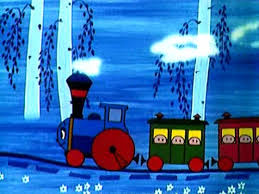 Станция «Сказочно-загадкино»
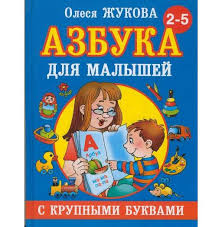 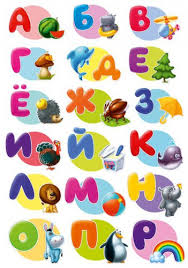 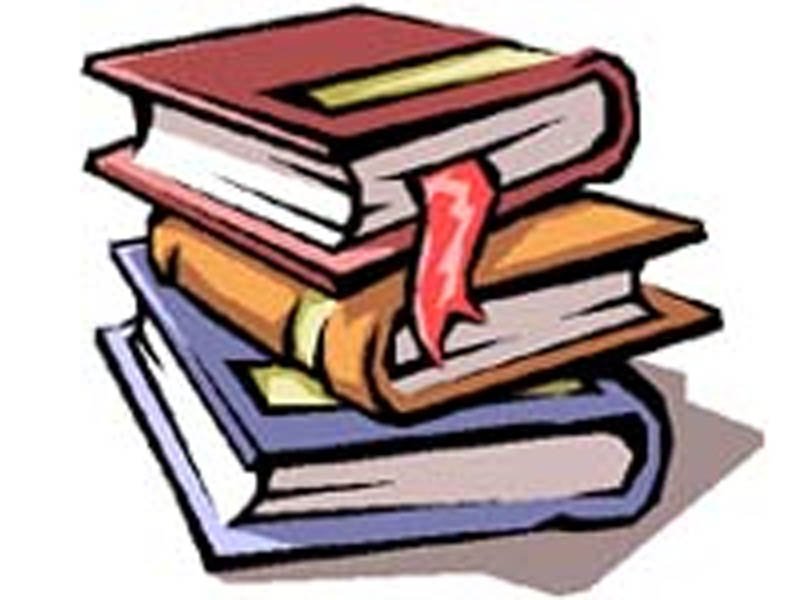 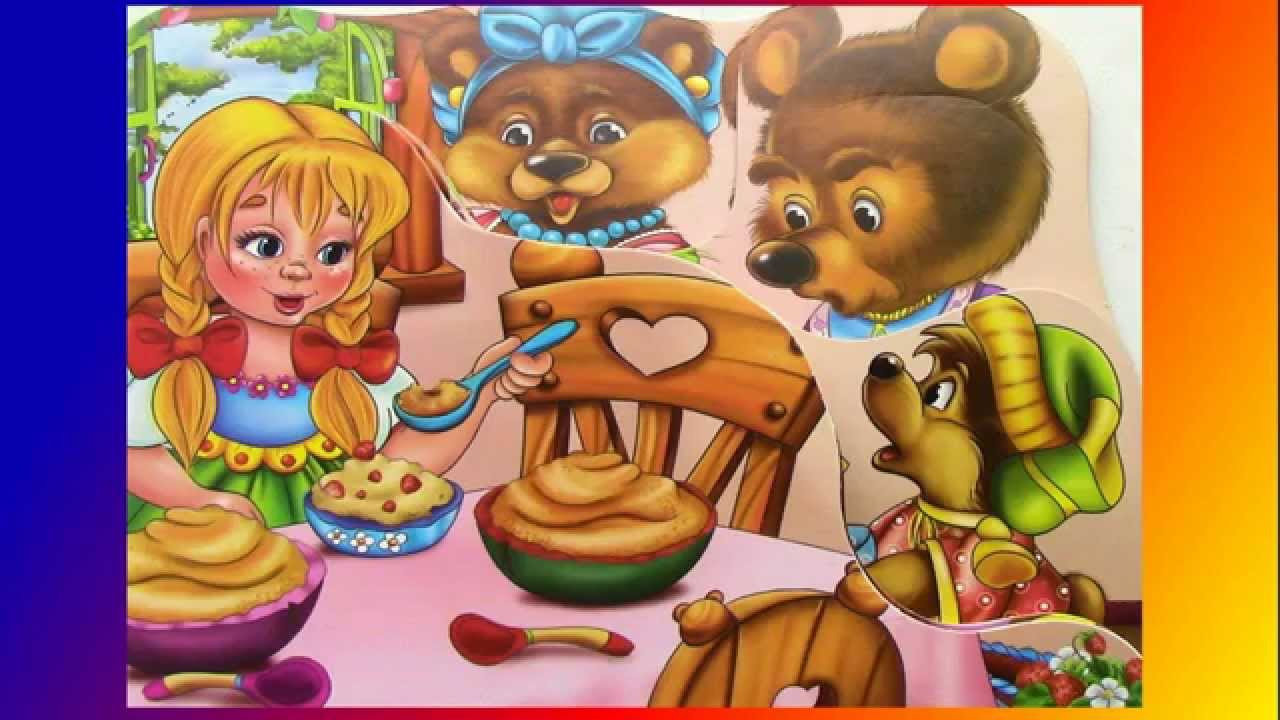 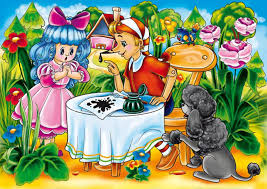 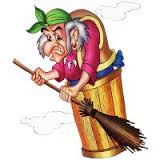 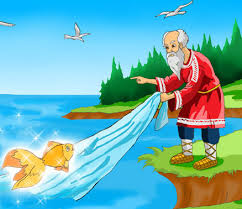 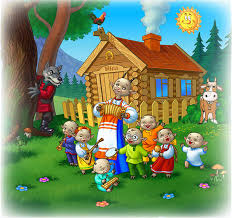 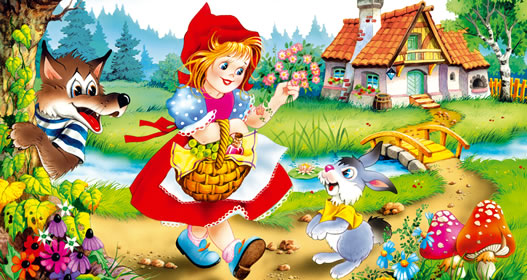 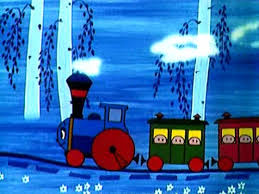 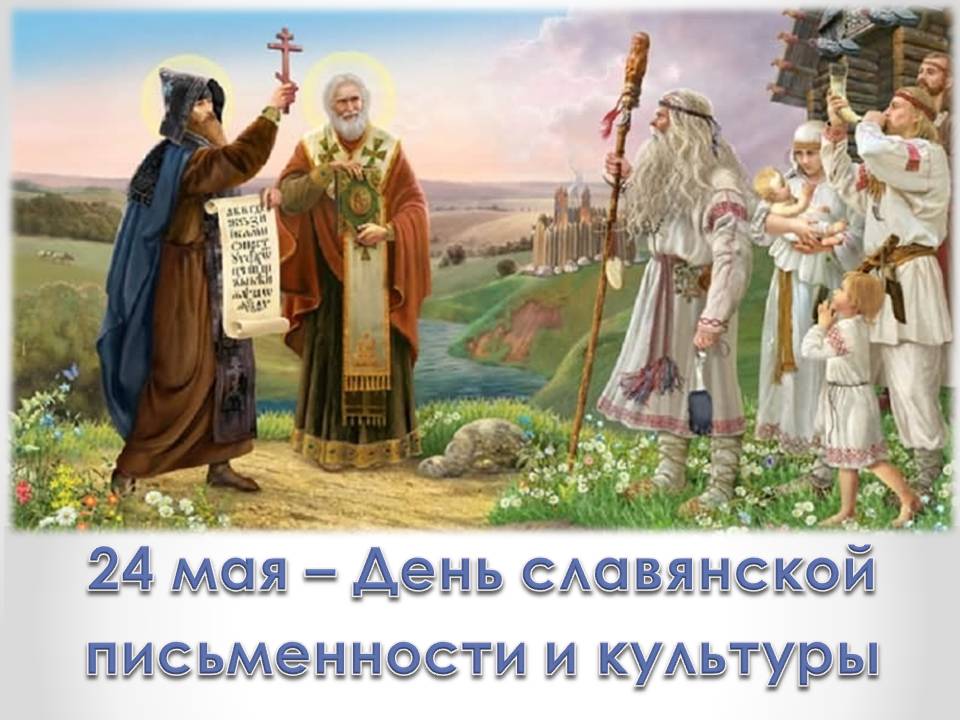 Выполнила: воспитатель Куторга А.И.
24.05.2021 г